Transforming legacy data into state-of-the-art interactive visualizations
September 6, 2013  |  Washington , D.C.

Mark Elbert
Director, Office of Web Management
What to do when your data is in legacy table structures?
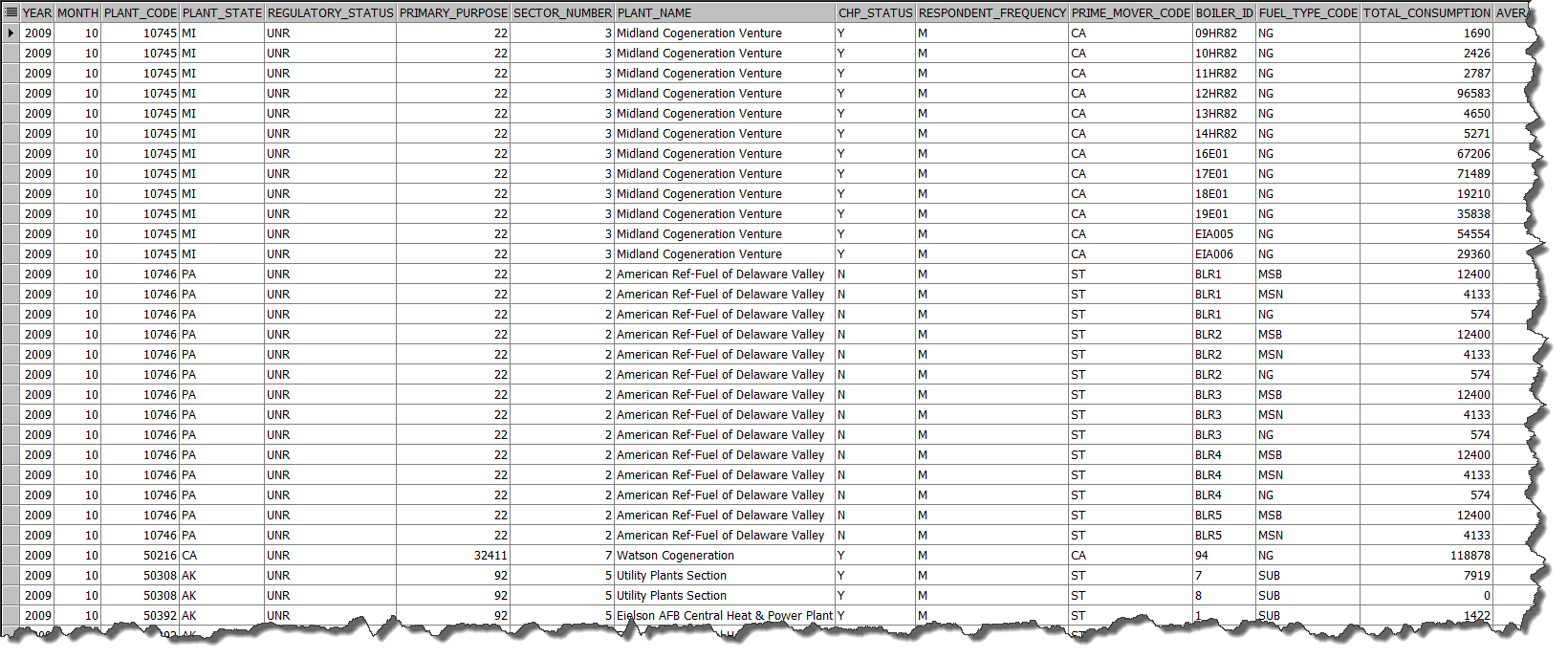 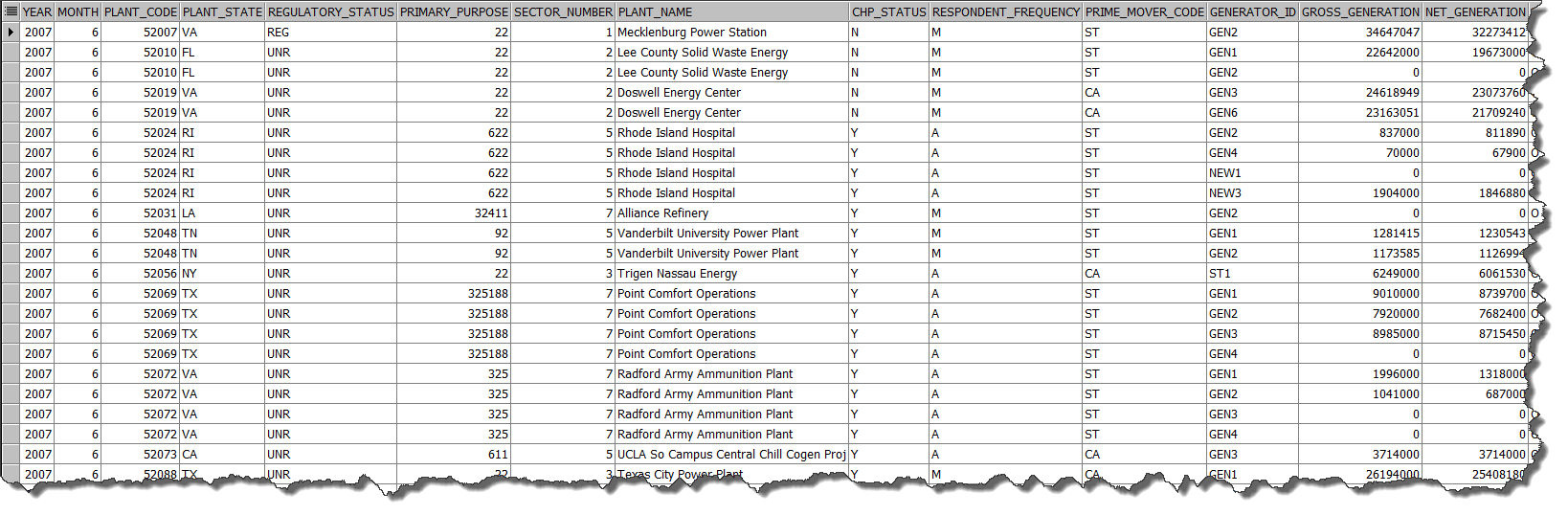 Mark Elbert, Washington, D.C.,  September 6, 2013
2
[Speaker Notes: Main frame process to drive a paper publications system. Paper system became PDF system. Electricity data = 20 million points organized into 400,000 time series. PDF system constrained to a handful of slice of the data that can fit onto 8.5 x 11 page.  Which meant researchers and users to create time series by hand.  Interviewed CRS. 
Non-relational, but good enough.  SHOW!]
Challenge: transform EIA’s data publishing
chose electricity data, with over 400,000 time series, to break the paper-centric publishing model
different customers consume data in different ways:
researchers and energy analysts
classroom of students
Hill staffers
application developers
push the boundaries of interactive charting and mapping on the web
Mark Elbert, Washington, D.C.,  September 6, 2013
3
[Speaker Notes: Conducted user research to interview 12 users.  
My development team and I had become very impressed with the capabilities of the free open-source javascript libraries.  In fact, I was surprised at what we were able to do]
The Internet’s fallow period: ’03 - ’10
The internet turned into a powerful computing platform despite Microsoft
Telcos gave us multi megabit bandwidth
Google’s Chrome started the new browser war for speed
processors continued to improve
open-source JavaScript libraries matured
jQuery / jQueryUI
jVectorMaps
Highcharts
Mark Elbert, Washington, D.C.,  September 6, 2013
4
[Speaker Notes: The new normal (Amazon.com) is for a web page to download > 1MB of code.  Chrome v1.0 released in late ’08; it’s only been 5 years.  In fact,]
Web Data Ingestion and Application Architecture
legacy tables
Data 
mapper
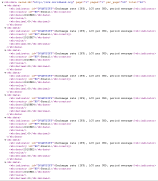 Filtering & collating
Indexing engine
Data writer
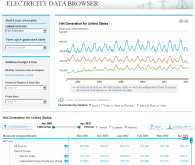 Web DB
(JSON)
Mark Elbert, Washington, D.C.,  September 6, 2013
5
[Speaker Notes: Time series stored in web DB in CLOB field as JSON strings:  
Much faster to access a single text field than to assemble 2,000 individual points
Always transmit entire string
Can always lop off unneeded points on the server
Don’t try this with XML!]
The Electricity Data Browser
aggregate data
drill-downs to individual plant data
user generated visualizations:
Line charts
Column charts
Animated maps
links to analysis, data API
Cross links to U.S. Energy Mapping System
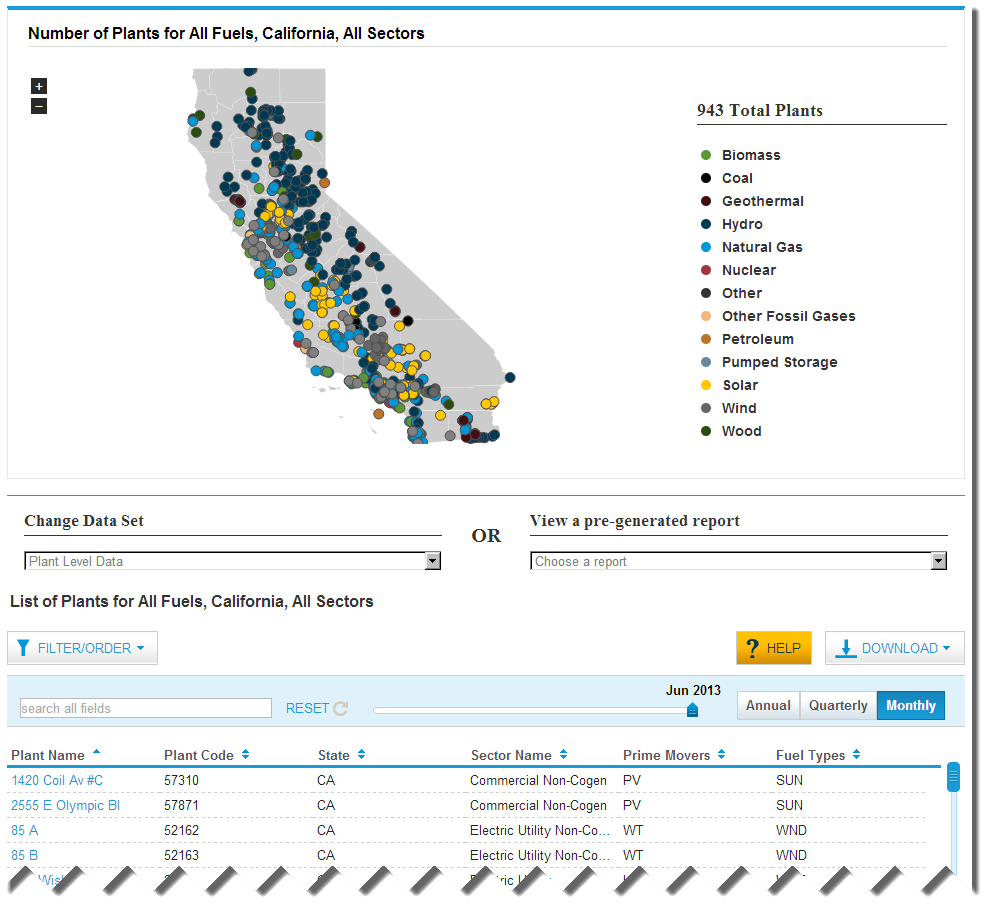 Mark Elbert, Washington, D.C.,  September 6, 2013
6
Data ecosystem
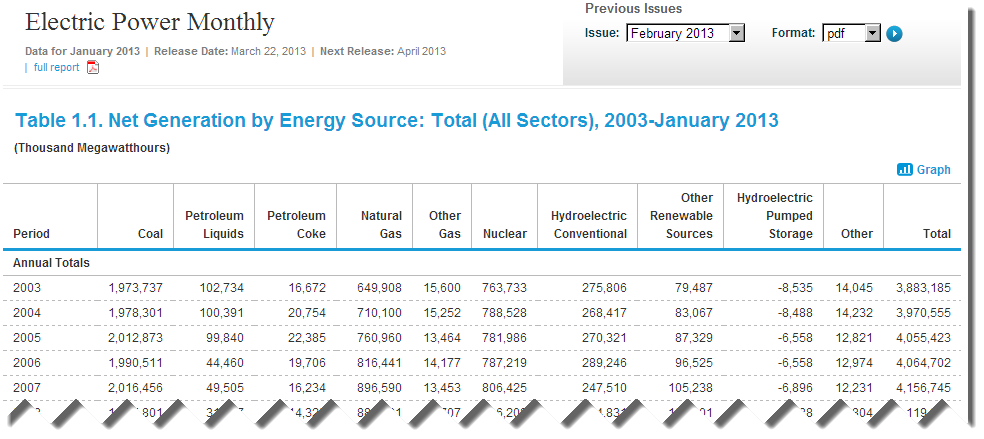 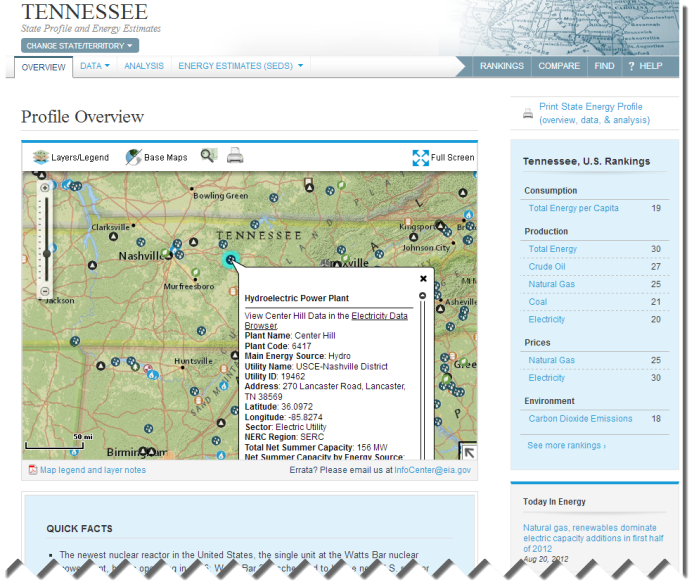 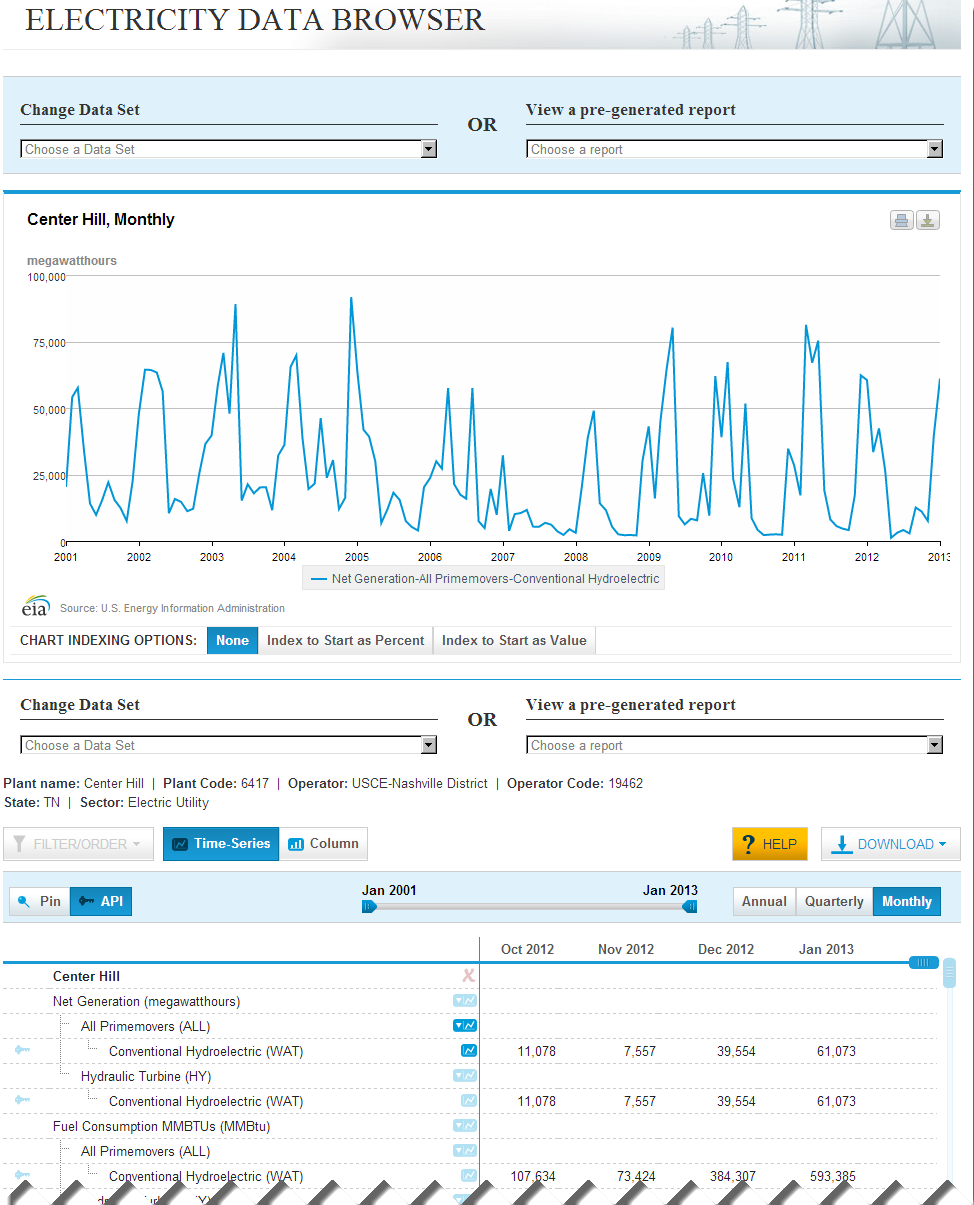 {"request":{"command":"series","series_id":"ELEC.PLANT.GEN.6417-WAT-ALL.A"},"series":[{"series_id":"ELEC.PLANT.GEN.6417-WAT-ALL.A","data":[["2012","244685"],["2011","390119"],["2010","251053"],["2009","377491"],["2008","181726"],["2007","102447"],["2006","292362"],["2005","263951"],["2004","471543"],["2003","444293"],["2002","422206"],["2001","285082"]],"name":"Net Generation : Center Hill : Conventional Hydroelectric : All Primemovers : Annual","units":"megawatthours","f":"A","unitsshort":"","description":"","copyright":"None","source":"EIA, U.S. Energy Information Administration","iso3166":"USA-TN","lat":"36.0972","lon":"-85.8274","start":"2001","end":"2012","updated":"22-MAR-13 03.12.35 PM"}]}
Mark Elbert, Washington, D.C.,  September 6, 2013
7
Demo:       www.eia.gov
Mark Elbert, Washington, D.C.,  September 6, 2013
8
[Speaker Notes: Homepage > EDB: net gen (dataset + filter order + help) > map > Pennsylvania > filter on Three Mile island & view > US Energy Mapping system > wind farm > show api]
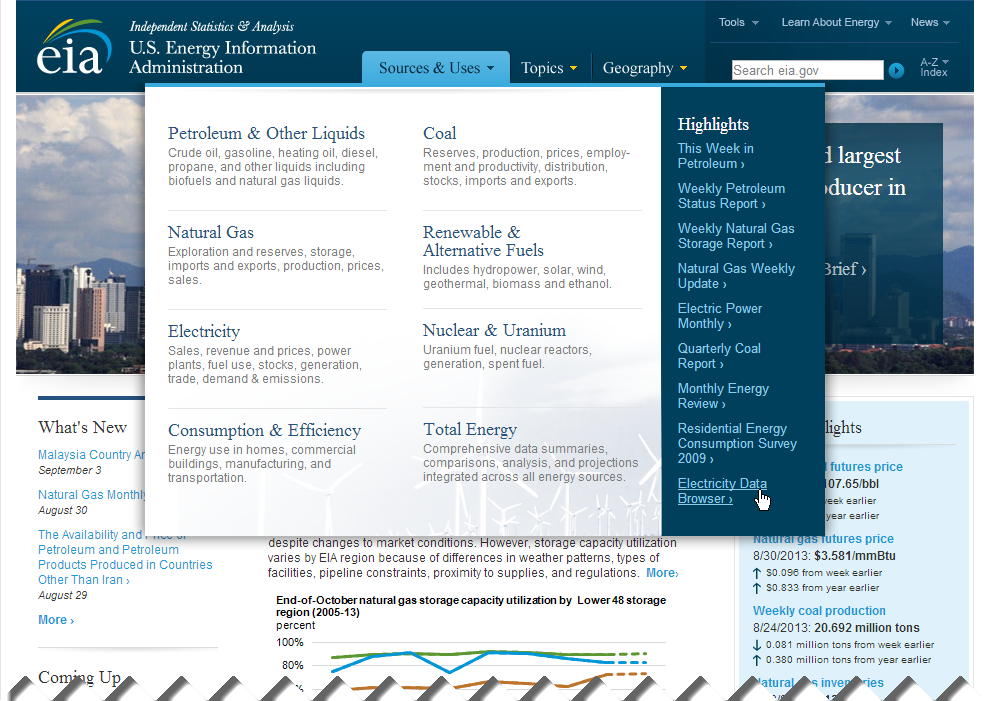 Mark Elbert, Washington, D.C.,  September 6, 2013
9
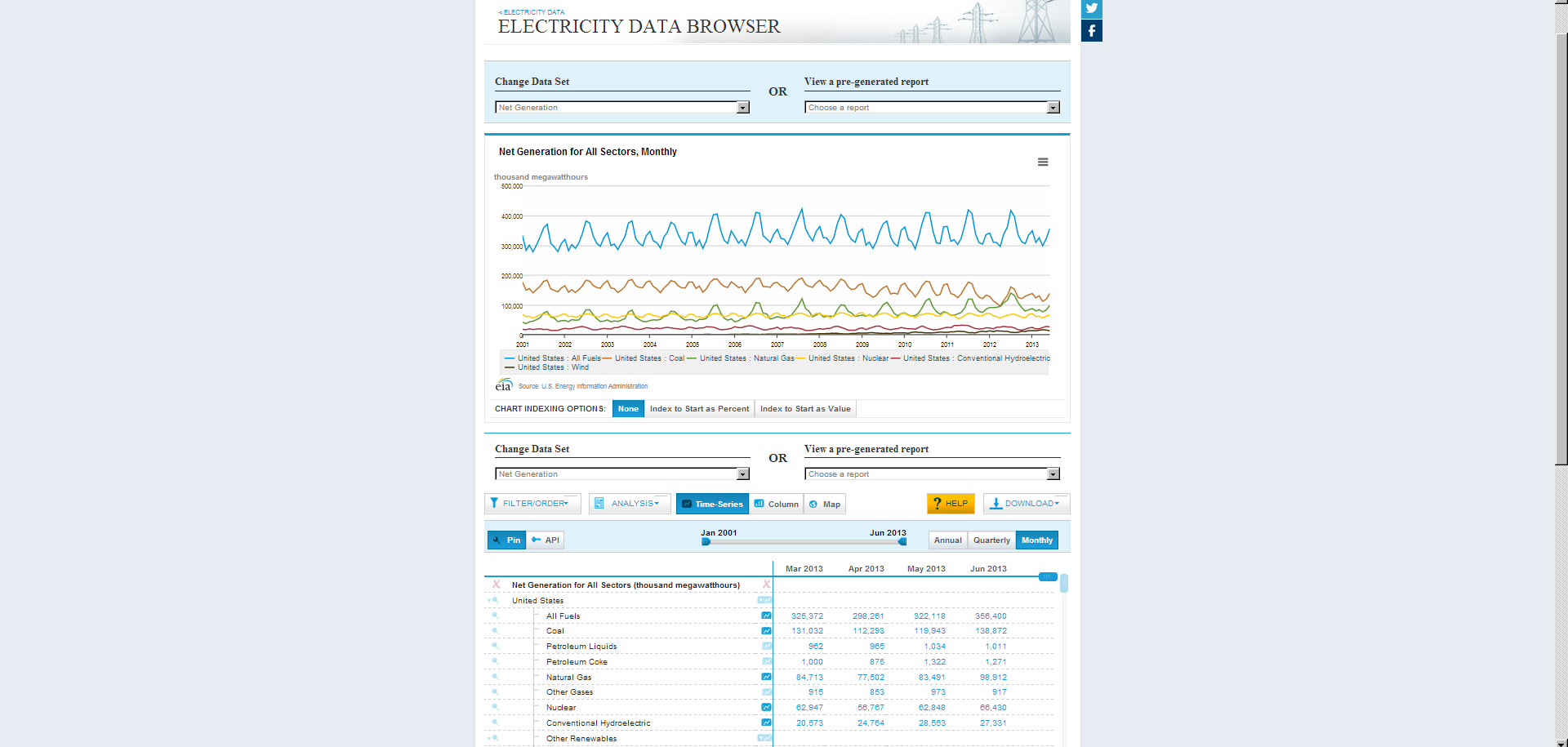 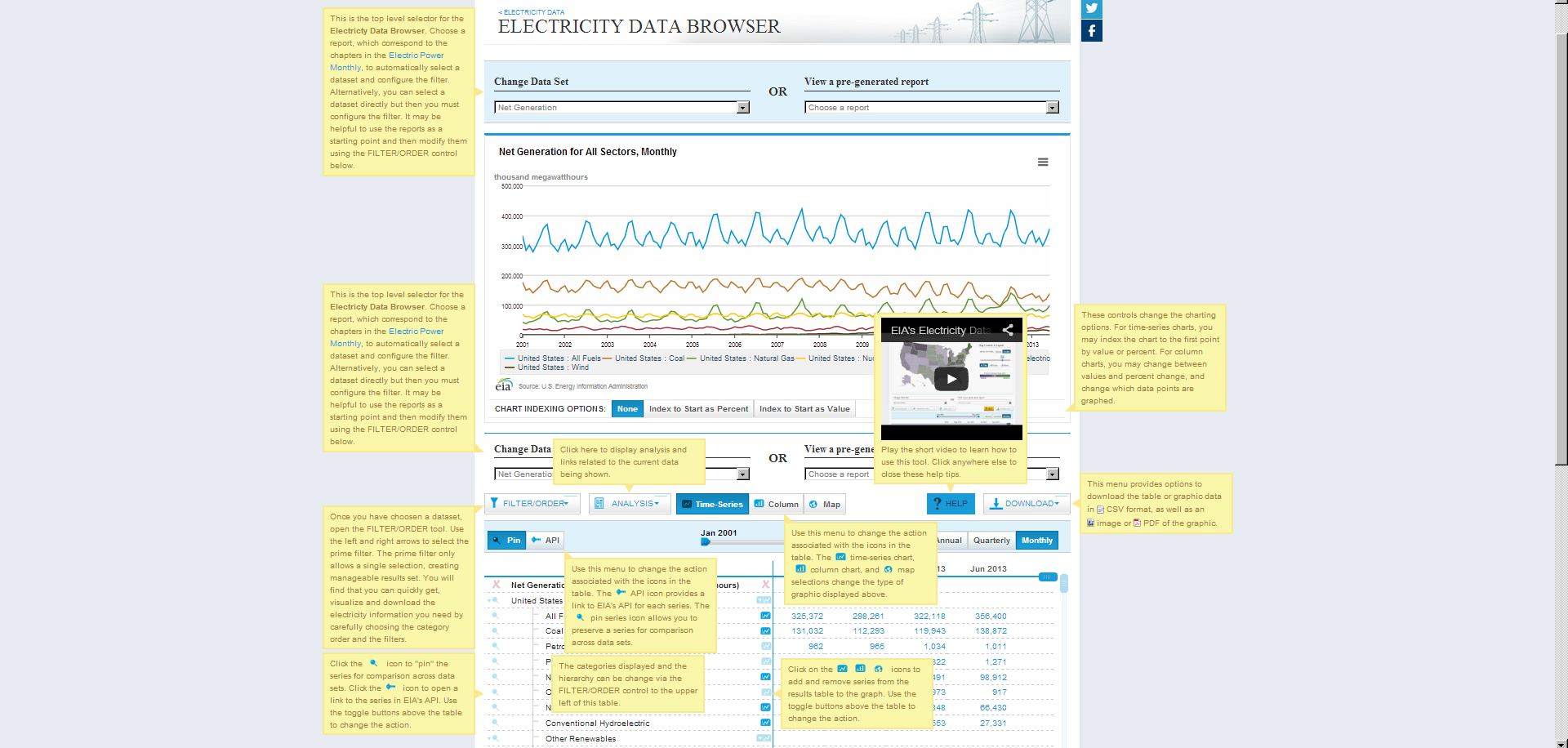 Mark Elbert, Washington, D.C.,  September 6, 2013
10
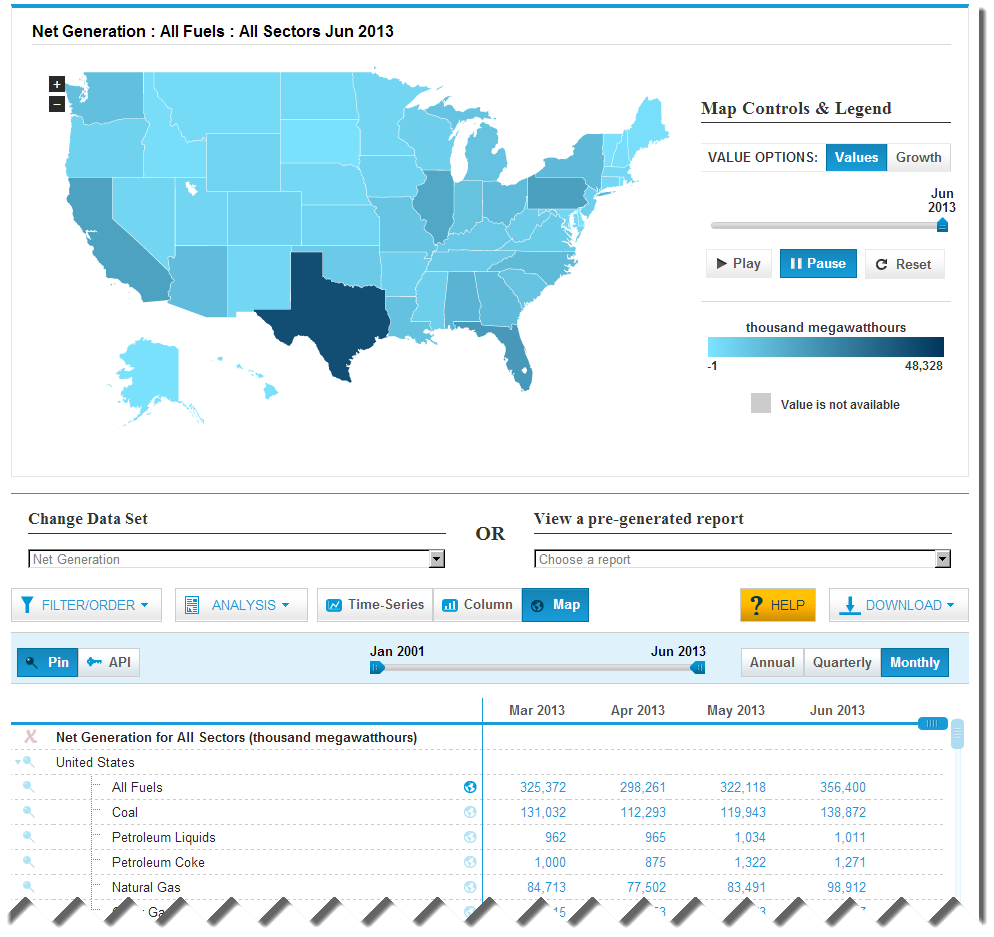 Mark Elbert, Washington, D.C.,  September 6, 2013
11
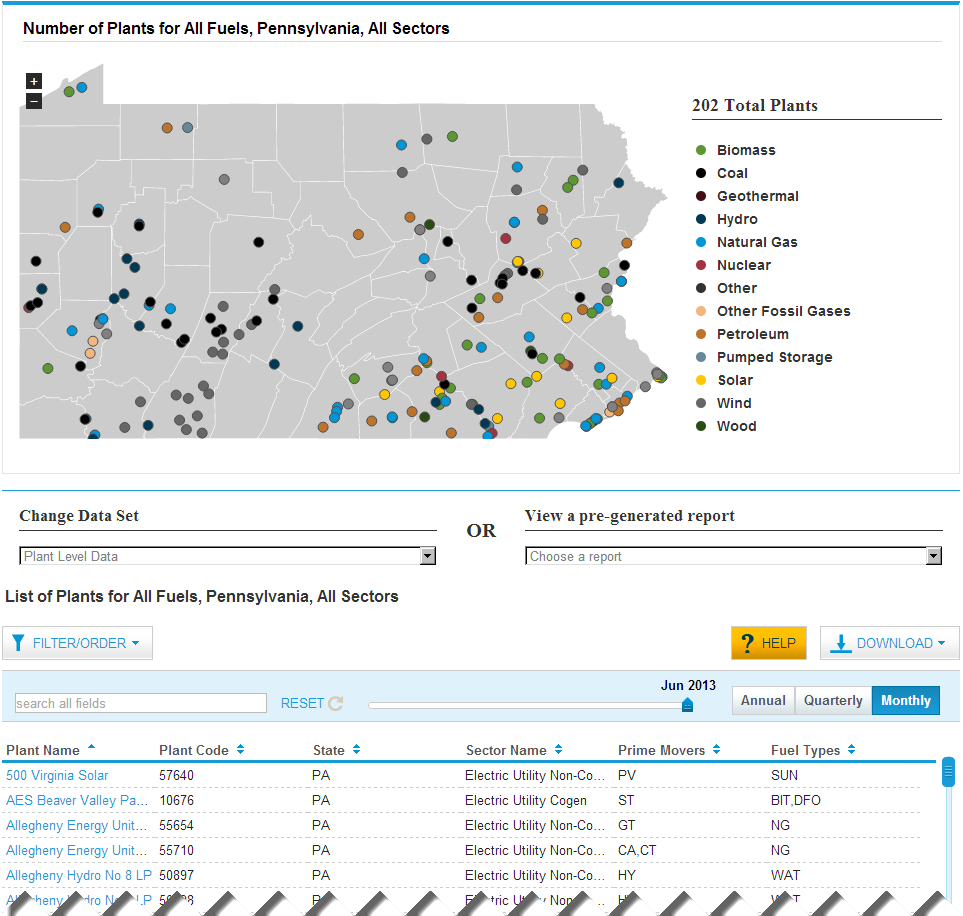 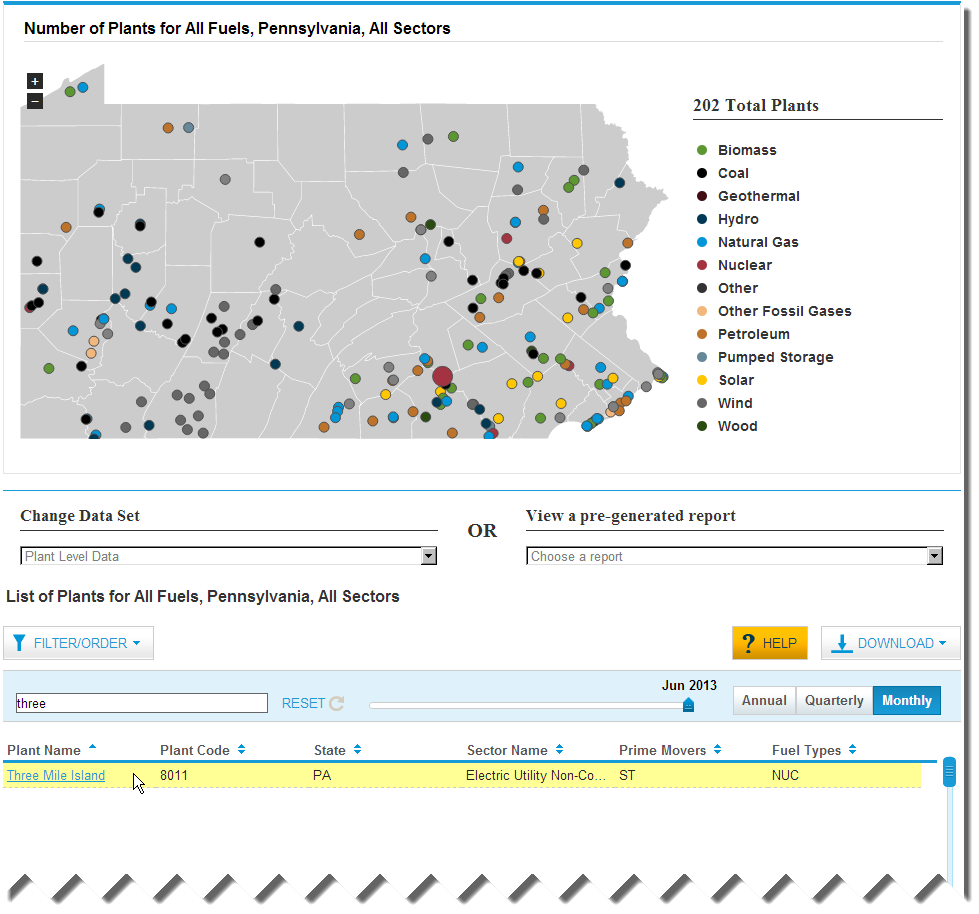 Mark Elbert, Washington, D.C.,  September 6, 2013
12
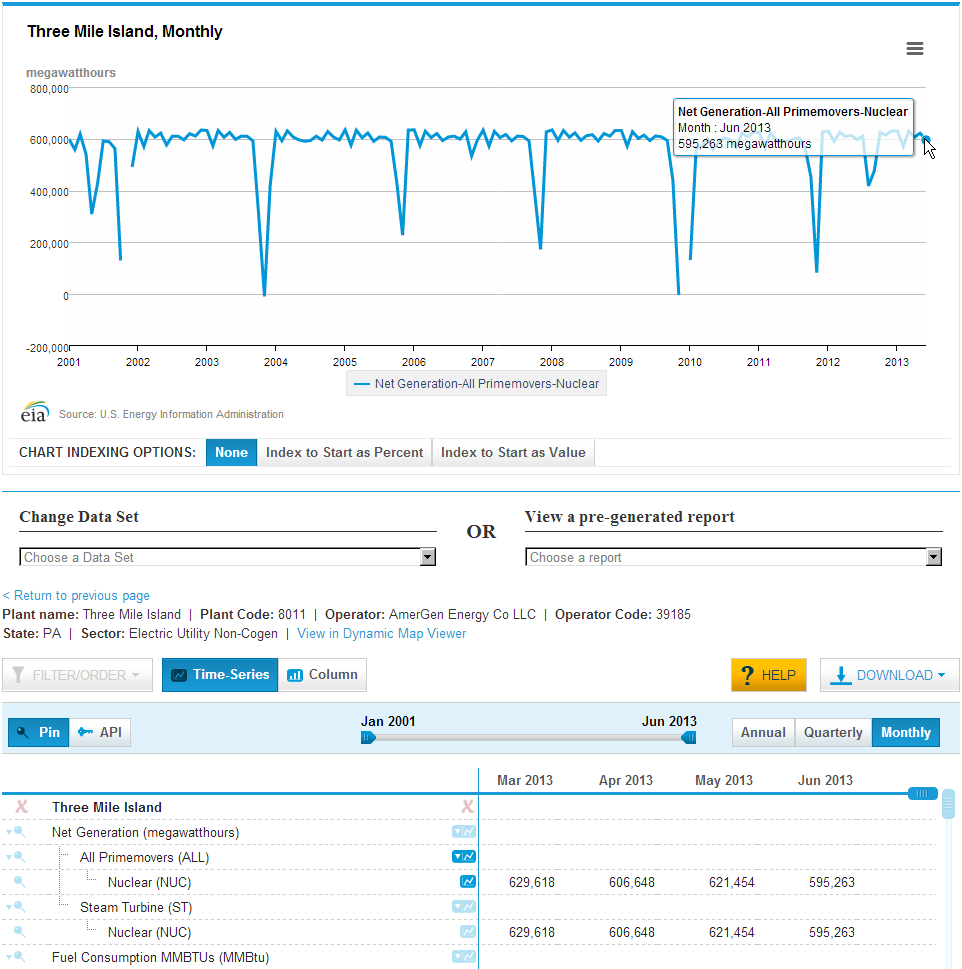 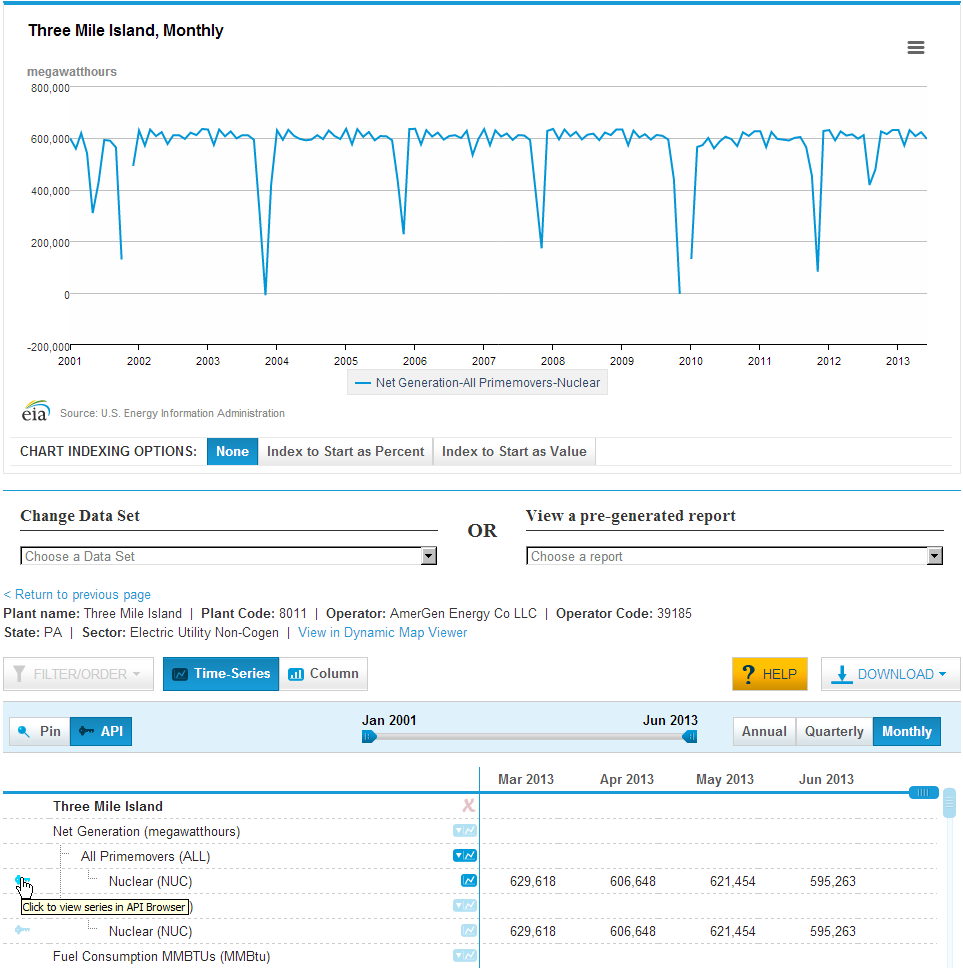 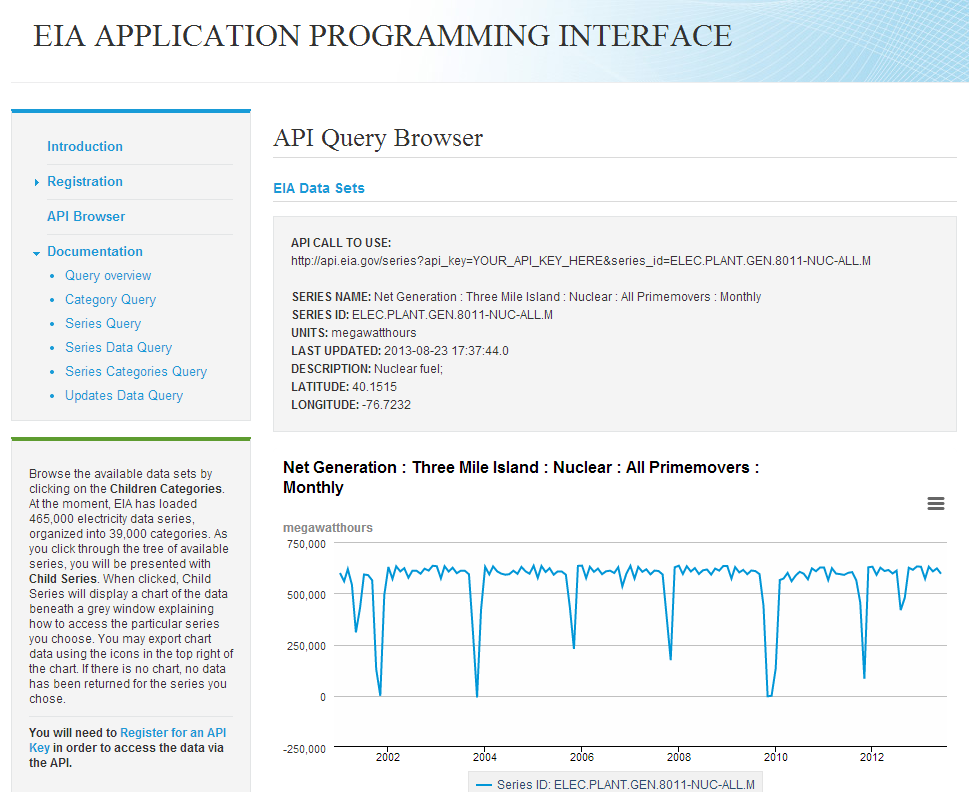 Mark Elbert, Washington, D.C.,  September 6, 2013
13
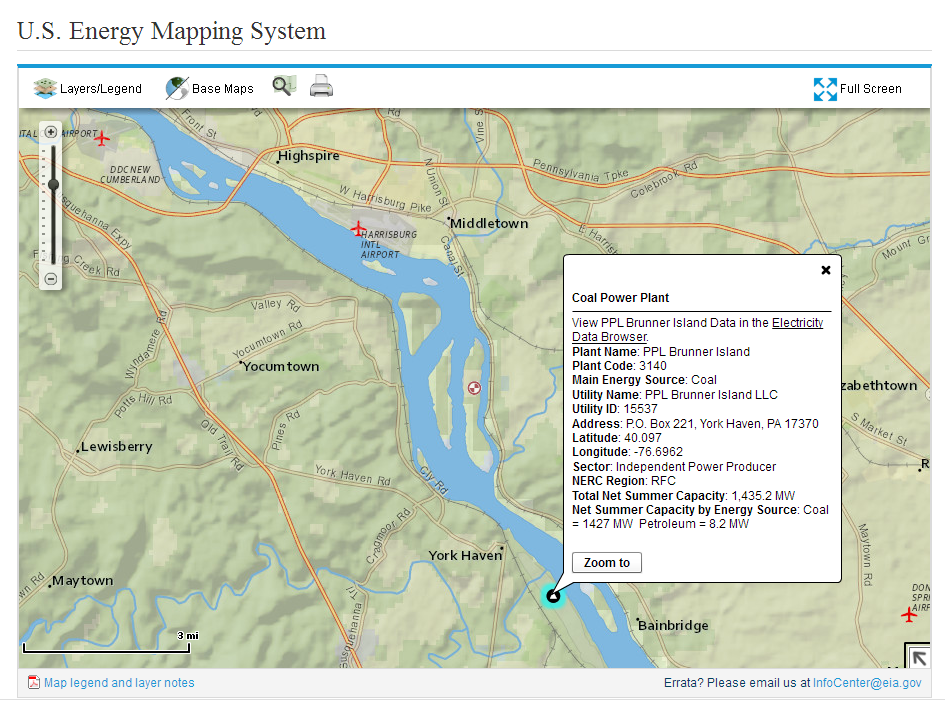 Mark Elbert, Washington, D.C.,  September 6, 2013
14
each data set  is a complete n-Cube
Complete n-Cube
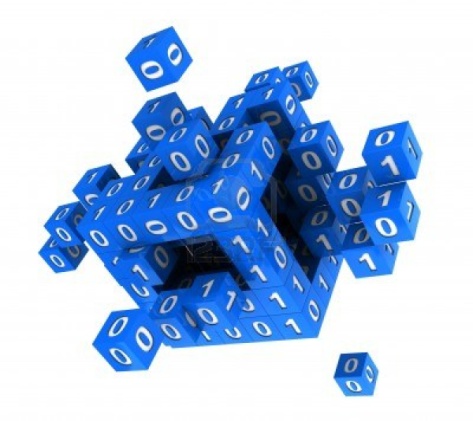 Ragged n-Cube
Mark Elbert, Washington, D.C.,  September 6, 2013
15
[Speaker Notes: Which is to say, the web db is a OLAP reporting database with  all rollups are precalculated for speed and accuracy]
Open Source libraries = 2/3 code
Mark Elbert, Washington, D.C.,  September 6, 2013
16
[Speaker Notes: Three thing worth noting (1) number and variety.  Many quite small, but they took problems off our plate so we could concentrate on business logic
(2) Note the dates..  Many are very recent… This project would not have been feasible 3 years ago.  A new computing paradigm.
(3) Note the number of libraries which require jQuery.  jQuery really has become the indispensible general helper library that makes complex web applications that will run on all browsers possible.]
Questions?

Mark Elbertmark.elbert@eia.govmarkelbert@gmail.com
Mark Elbert, Washington, D.C.,  September 6, 2013
17